CybercrimeYou Can’t Pretend It Doesn’t Exist!
Presented by 
John Torvi 
The Landy Insurance Agency

September 29, 2020
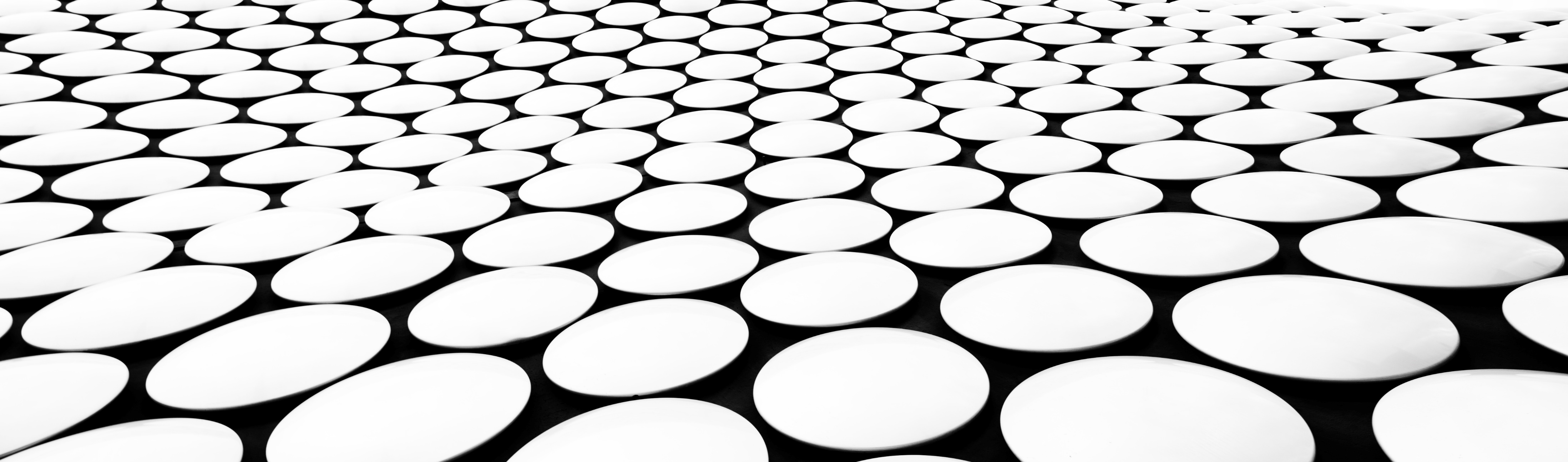 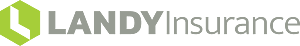 Why are real estate professionals so attractive to cybercriminals?
IT Handicap – Small Offices, Lack of Techy Knowledge & Resources
Social Interactions – Speed & Trust
Personal Communication Devices
Access & Storage of Other’s Confidential Info
Escrow Accounts (Sales & Property Management)
Regular usage of social media
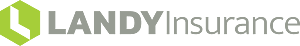 What is cybercrime and how does it occur?
Intrusions & Fraud major concerns for most businesses
Intrusions can be Phishing, Hacking, Spamming, Spoofing, Ransomware, resulting from infected emails, attachments, links, website visits
90% of computer crimes begin with a Phishing email! (30% of phishing emails are opened, 12% of those targeted click on links – Verizon)
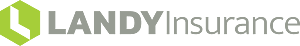 What is cybercrime and how does it occur?
Fraud can include wire transfer fraud, social engineering, employee dishonesty & embezzlement
Wire Transfer Fraud – bad actor obtains funds through a scheme based on false representation or promises
Social Engineering – company representative manipulated by bad actor to give up data or funds
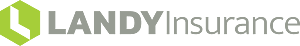 Types and Consequences of CybercrimeBy the Numbers
$400Billion estimated annual cost of Wire Fraud
$6 Trillion cybercrime estimated global cost by 2021
68% of funds lost to cybercrime/fraud are unrecoverable
200-400% increase in cybercrime since COVID-19 pandemic
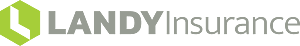 Types and Consequences of CybercrimeBy the Crime
RANSOMWARE – Computer/Network Held Hostage for Extortion and Payment
Payment demanded in bitcoin & other alternate currencies
Data may be stolen, damaged or destroyed
No guarantee invader will leave, or won’t come back
Involvement of Police/FBI
Loss of Income & Reputational Harm
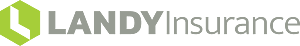 Types and Consequences of CybercrimeBy the Crime
DATA BREACH– Misappropriation of confidential or privileged data
What does your firm receive, send & store? 
Civil Penalties (per record)
Lawsuits
Notification & Credit Monitoring
Response & Forensics
Data Restoration 
Reputational Harm
Payment Card Industry Fines
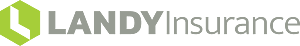 Types and Consequences of CybercrimeBy the Crime
Wire Fraud & Social Engineering
The use of (electronic) communications to fraudulently obtain money by misrepresentation or manipulation
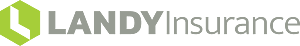 What can you do to prevent attacks?
Individuals are the primary sources of breaches – targeting people not devices.
Need strict policy regarding applications and software that can be downloaded.
Use of personal computing devices that are not integrated with security platforms.
This includes personal email & websites – google, yahoo @johnsrealty.com, etc. These are not your friends!
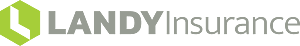 Insurance Considerations
Average Cost of a cyber/ransom attack for a small business can exceed $200,000
Insurance Plans can/should cover: Data Breaches, Ransomware Attacks, Wire Fraud, Social Engineering*
Insurance Plans Can/Should Provide: Breach Coach, forensics, data restoration, coverage for lawsuits, civil penalties, notification costs, credit card monitoring, reputational harm, loss of use, credit card industry fines, risk management & preventative information
Watch for coverage for independent contractors, personally-owned computers, policy language/requirements
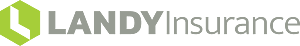 John L. Torvi, Vice PresidentThe Landy Insurance Agencyjohnt@landy.com | 781-292-5417 | www.landy.com
John Torvi is the Vice President of Marketing & Sales at the Landy Insurance Agency of Norwood, MA.  John has been in the insurance industry, focusing on the needs of business owners, for over 30 years. He holds a Bachelors Degree from Providence College and a Masters Degree from Springfield College and is a frequent speaker and contributor to professional journals and conferences for the real estate, legal, accounting, and insurance industries. 
The Landy Agency is a national leader in providing professional insurance services for attorneys, real estate professionals and accountants.
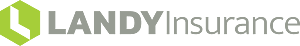